If only
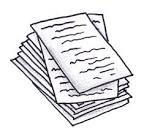 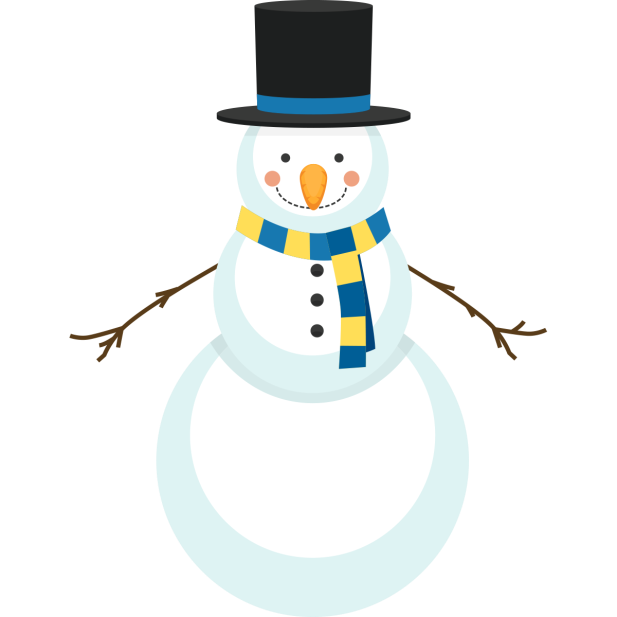 If only my snowman never melted so he could help me with my school work

If only I could pick up a blade of grass and turn it into sunlight

Scout
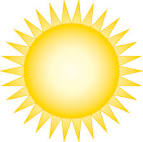 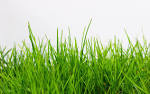